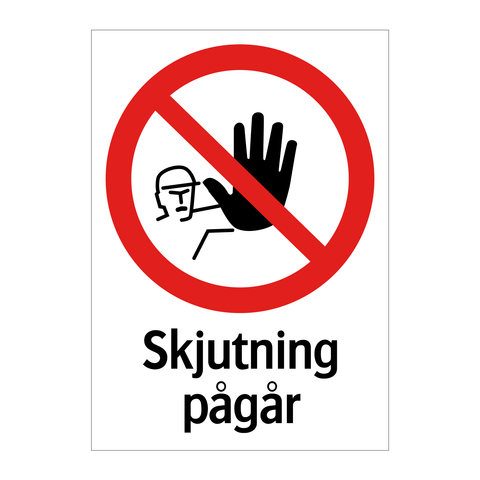 OBS! Skjutning pågår
längre ner!
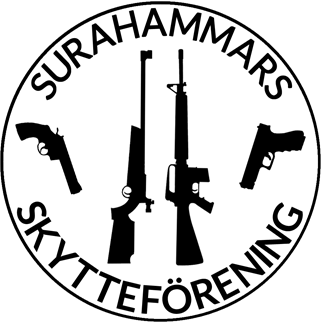 E-post: styrelsen@surahammarsskytteforening.se